Figure 5. Photomicrographic montages of portions of single reconstructed axons in layer 3Bα (A) and layer 1 (B). (A) A ...
Cereb Cortex, Volume 17, Issue 10, October 2007, Pages 2334–2345, https://doi.org/10.1093/cercor/bhl142
The content of this slide may be subject to copyright: please see the slide notes for details.
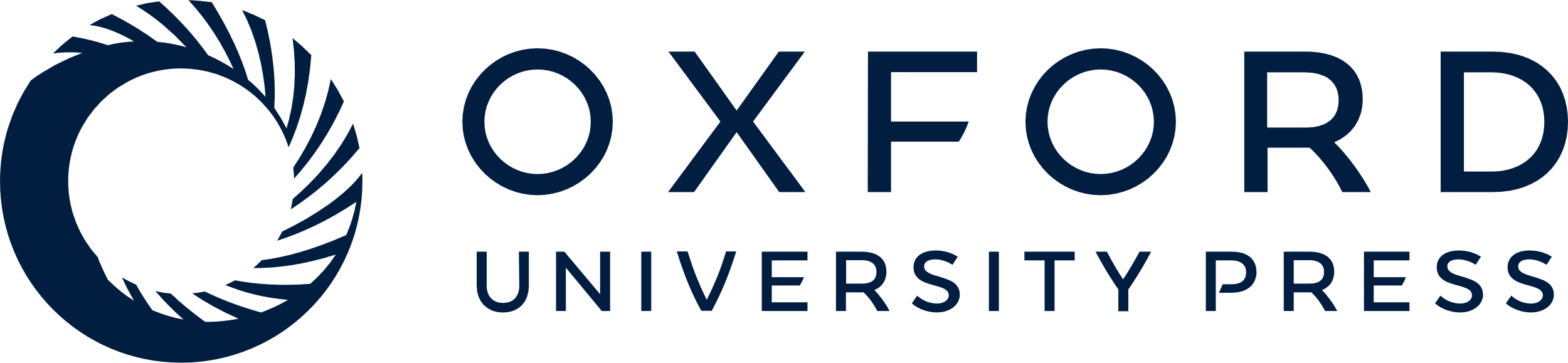 [Speaker Notes: Figure 5. Photomicrographic montages of portions of single reconstructed axons in layer 3Bα (A) and layer 1 (B). (A) A portion of the axon designated * in Figure 4. (B) A portion of the axon designated * in Figure 6. Note that each axon was photographed at a different magnification. Each photomontage consisted of a large number of individual photographs taken while focusing through the section to trace each axon.


Unless provided in the caption above, the following copyright applies to the content of this slide: © The Author 2007. Published by Oxford University Press. All rights reserved. For permissions, please e-mail: journals.permissions@oxfordjournals.org]